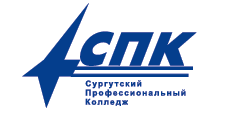 Автономное учреждение
среднего профессионального образования
Ханты-Мансийского автономного округа - Югры
«СУРГУТСКИЙ ПРОФЕССИОНАЛЬНЫЙ КОЛЛЕДЖ»
Презентация к уроку  «Производство, передача и использование электрической энергии. Трансформаторы».
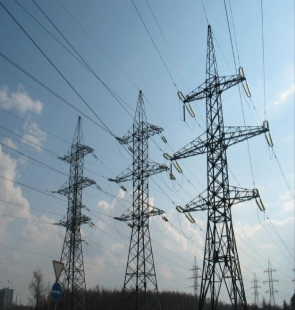 Подготовил: преподаватель 
физики Рябцева В.Л
Вопросы по теме «Генератор переменного тока»
Назовите самый распространенный источник тока?
Что называют генератором?
 В чем сущность принципа действия генератора?
 Почему сердечники генератора набирают из отдельных пластин, изолированных друг от друга?
 Почему в гидротурбинных генераторах применяют магниты с несколькими десятками пар полюсов?
 Назовите преимущества электрической энергии.
 Что такое транспортабельность?
Тема:     Производство, передача и использование электрической энергии.Трансформаторы.
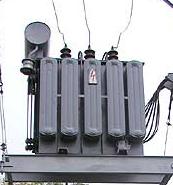 Задание: Откройте учебник «Физика - 11» Г.Я. Мякишев стр. 117, 119 прочитайте о ТЭС (ГЭС) и
ответьте на вопросы по 
плану: 
 - что служит топливом на          станциях;
принцип действия;
чему равен КПД  станции?
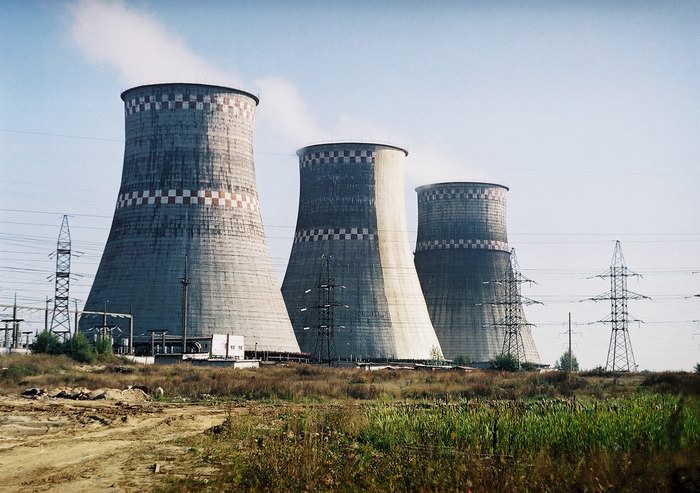 Тепловая электростанция
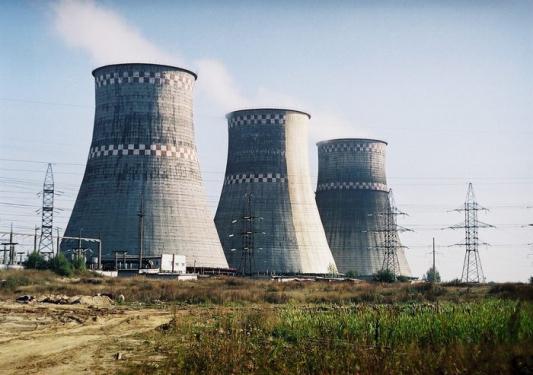 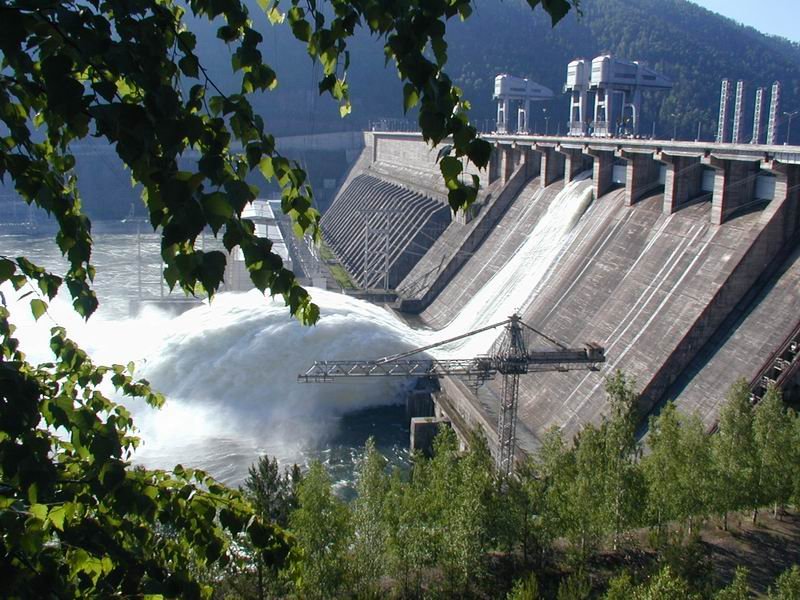 Гидроэлектростанция
Первая в мире АЭС        г. Обнинск в 1954г.
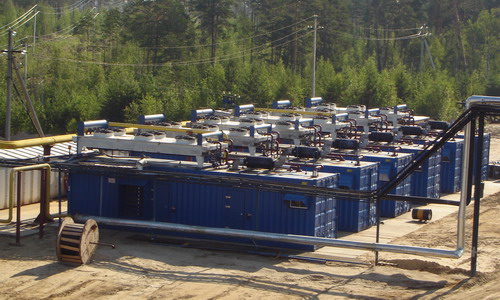 Электростанция, работающая на попутном газе
ЛЭП – линии электропередач
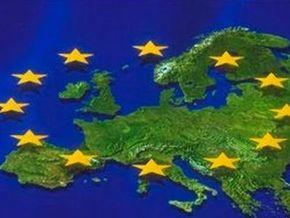 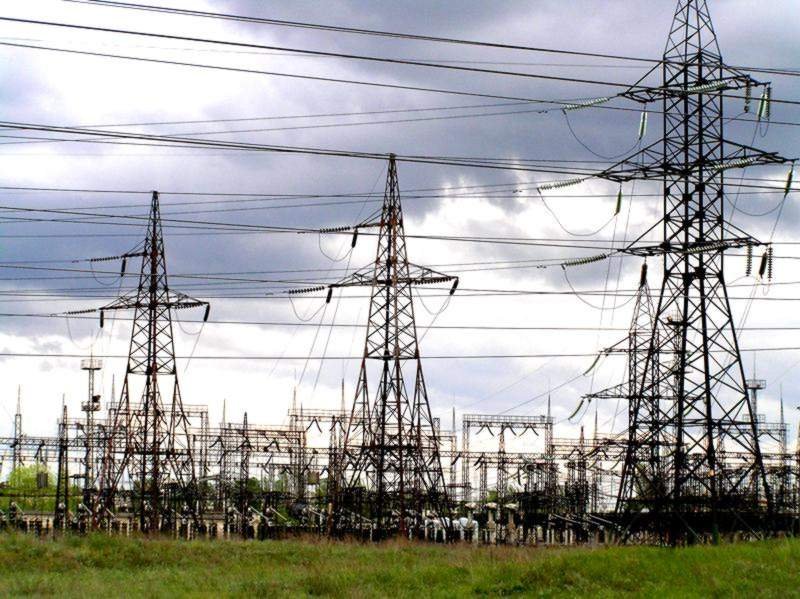 Единая европейская энергетическая система
Устройство, с помощью  
которых 
производится
преобразование 
переменного 
напряжения
без изменения его 
частоты, называют
трансформатором
Изобрел  -  П.Н. Яблочков  (1875 г.)      усовершенствовал -И.Ф. Усагин (1882г.)
Коэфициэнт трансформации
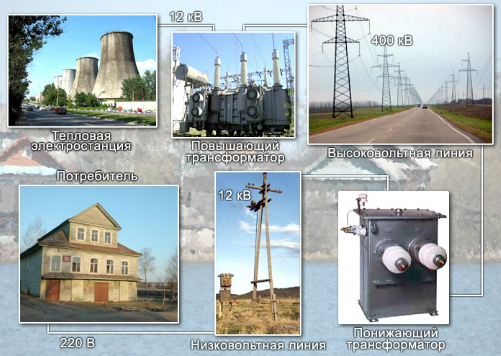 Схема передачи электрической энергии
Схема передачи электрической энергии
Генератор

                  
                   Повышающий
                   трансформатор

                    
                           ЛЭП


 
                    Понижающие
                 трансформаторы


                     Потребители
Выводы:
Электрическую энергию можно передавать на большие расстояния.
  Электрическую энергию экономически выгоднее передавать при высоких напряжениях.
  Для сверхдальних передач более перспективен постоянный ток.
  Объединение электростанций в единую энергетическую систему, позволяет с наибольшим экономическим эффектом использовать имеющиеся энергоресурсы на огромной территории.
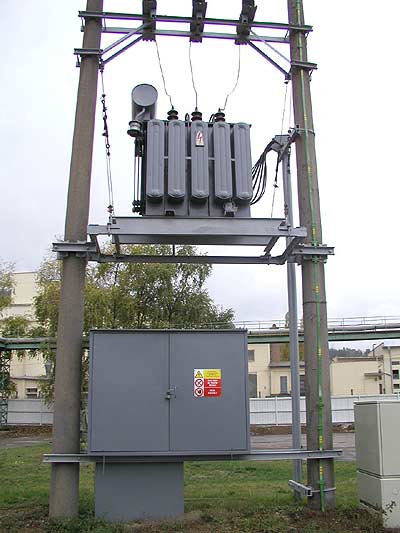 Бесшумный    трансформатор
Проверь соседа:
Домашнее задание:
§ 38-41 
(учебник «Физика-11» Г.Я.Мякишев, Б.Б.Буховцев),
выполнить упр.5 задачи № 2,3
 защитить проект – «Неожиданные источники энергии».